Λογότυπο ιδρύματος
Βάλτε τον τίτλο της εργασίας σας εδώ
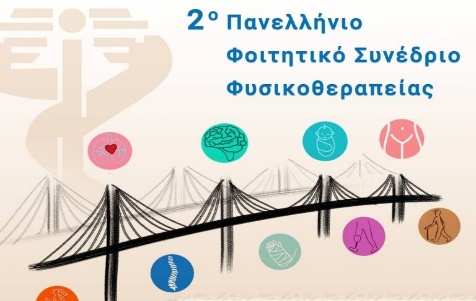 Όνοματεπώνυμο Συγγραφέα 11, Συγγραφέα 2 1, Συγγραφέα 3 1, Συγγραφέα 3 1, κ.ο.κ.   

Βάλτε εδώ (με εισαγωγή αριθμημένου εκθέτη μετά τον κάθε συγγραφέα) την ιδιότητα του κάθε συγγραφέα και το χώρο/ίδρυμα προέλευσής του, όπως περιγράφεται παρακάτω & υπογραμμίστε το όνομα του συγγραφέα που παρουσιάζει την εργασία 

1 Προπτυχιακός φοιτητής, Τμήμα ……., Πανεπιστήμιο …….. 1 Διδακτορικός φοιτητής, Τμήμα ……., Πανεπιστήμιο …….. κ.ο.κ.
ΕΙΣΑΓΩΓΗ
Εξηγήστε πολύ σύντομα και όσον το δυνατό πιο ξεκάθαρα γιατί η μελέτη σας είναι σημαντική. 


MΕΘΟΔΟΣ
Όσο πιο κατατοπιστική η περιγραφή της μεθόδου, π.χ.
είδος μελέτης
δείγμα, κριτήρια εισαγωγής-αποκλεισμού, στρατολόγηση δείγματος κτλ.
Μέσα έκβασης
Διαδικασία μετρήσεων
Περιγραφές ομάδων /παρεμβάσεων κτλ. 
Στατιστική ανάλυση
ΑΠΟΤΕΛΕΣΜΑΤΑ

Γράψτε εδώ τα αποτελέσματα 

Προσθέσετε Γραφήματα/πίνακες με τα πιο σημαντικά αποτελέσματα μόνο
ΣΥΖΗΤΗΣΗ
Βασικά σημεία συζήτησης-σύγκρισης με διεθνή βιβλιογραφία /κλινική σημασία μελέτης κτλ.
Προσθέστε αν τα αποτελέσματα σας μπορούν να γενικευτούν /περιορισμούς μελέτης κτλ.


ΣΥΜΠΕΡΑΣΜΑΤΑ
Προσθέστε τα συμπεράσματα της μελέτης σας



ΑΝΑΦΟΡΕΣ
Μέχρι 3 αναφορές
Tips παρουσίασης /συγγραφής: 
Κάθε αναρτημένη ανακοίνωση θα παρουσιαστεί προφορικά (e-poster), με διάρκεια παρουσίασης μέχρι 3 λεπτά αυστηρά.
Μέγεθος γραμμάτων ≥10 (ή όσο χρειάζεται για να είναι ευανάγνωστη η διαφάνεια στην λειτουργία πλήρους οθόνης)
Το υλικό να είναι εύστοχο & συνοπτικό, χωρίς να είναι φορτωμένο το e-poster να μην κουράσει τους αναγνώστες (less content → more readers)
Η παρουσίαση του e-poster μπορεί σε 1 έως 3 (αυστηρά) διαφάνειες, με μέγιστο χρόνο παρουσίασης τα 3 λεπτά
Μορφοποιήστε όπως θέλετε τo e-poster (χρώμα, γραμματοσειρά κτλ.)
Μετά σβήστε τις οδηγίες αυτές από το πόστερ σας 
Υπεύθυνος επικοινωνίας: Προσθέστε στοιχεία υπεύθυνου συγγραφέα /παρουσιαστή, διεύθυνση ηλεκτρονικού ταχυδρομείου. Θα μπορούσατε επίσης να παρέχετε έναν σύνδεσμο προς έναν ιστότοπο που φιλοξενεί περισσότερους πόρους του θέματός σας, μια διεύθυνση συνδέσμου ή έναν κωδικό QR.